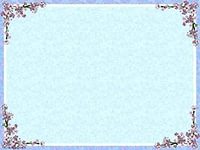 Образовательная областьХУДОЖЕСТВЕННО-ЭСТЕТИЧЕСОЕ РАЗВИТИЕ
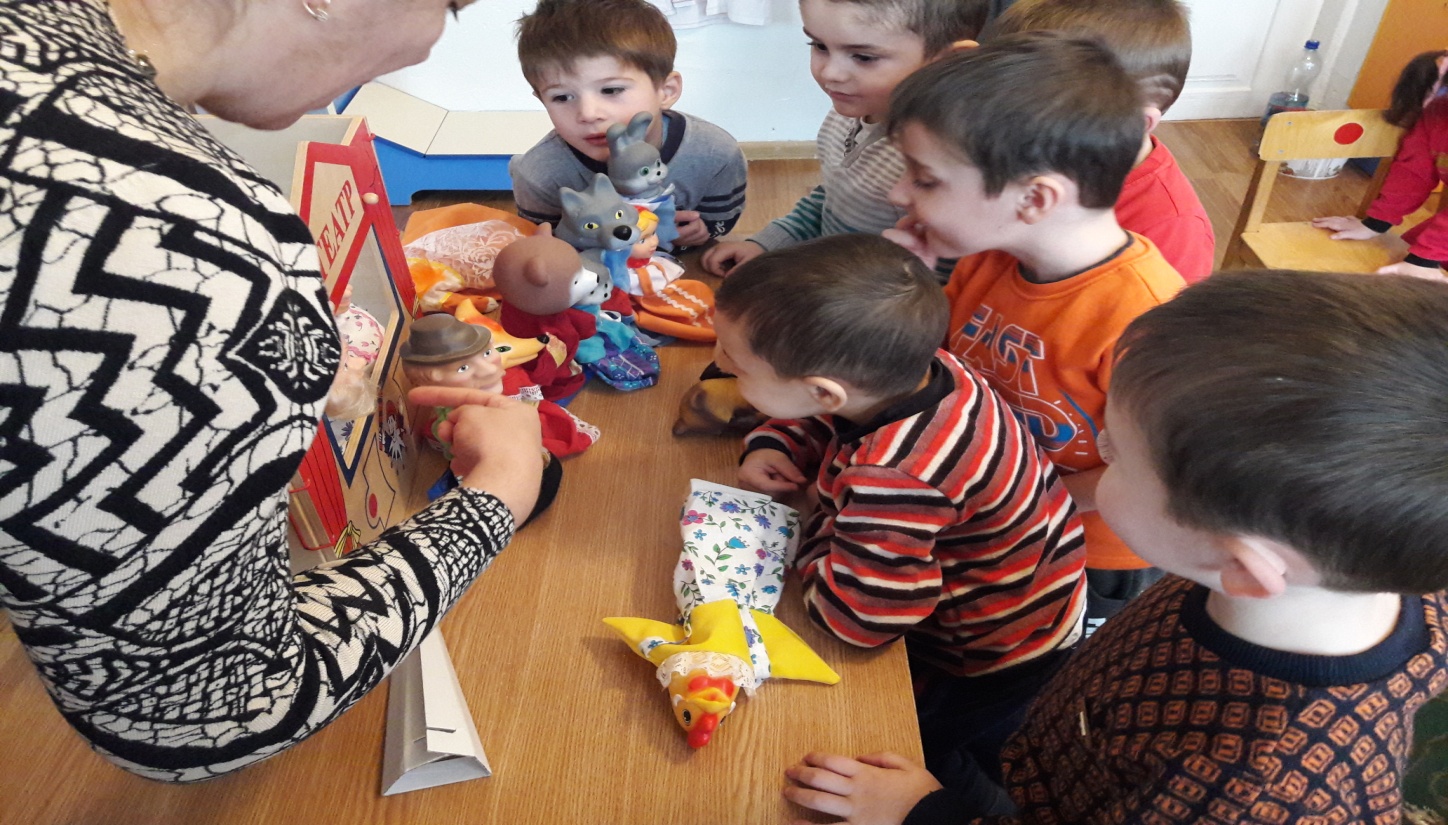 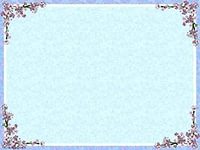 Художественно-эстетическое развитие» предполагает 
развитие предпосылок ценностно-смыслового восприятия и понимания произведений искусства, мира природы; 
становление эстетического отношения к окружающему миру; 
формирование элементарных представлений о видах искусства; 
восприятие музыки, художественной литературы, фольклора; 
стимулирование сопереживания персонажам художественных произведений; 
реализацию самостоятельной творческой деятельности детей (изобразительной, конструктивно-модельной, музыкальной и др.).
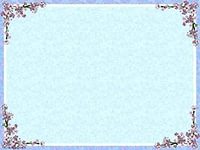 Эстетическое воспитание  способствует обогащению чувственного опыта, эмоциональной сферы личности, влияет на познание действительности, повышает познавательную активность, развивает творческие способности ребенка и осуществляется в процессе ознакомления с разными видами искусства:
Изобразительного
Словесного
Музыкального
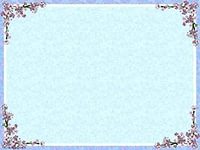 ИЗОБРАЗИТЕЛЬНАЯ ДЕЯТЕЛЬНОСТЬРазвивается интерес к различным видам изобразительной деятельности, совершенствование умения и навыки.
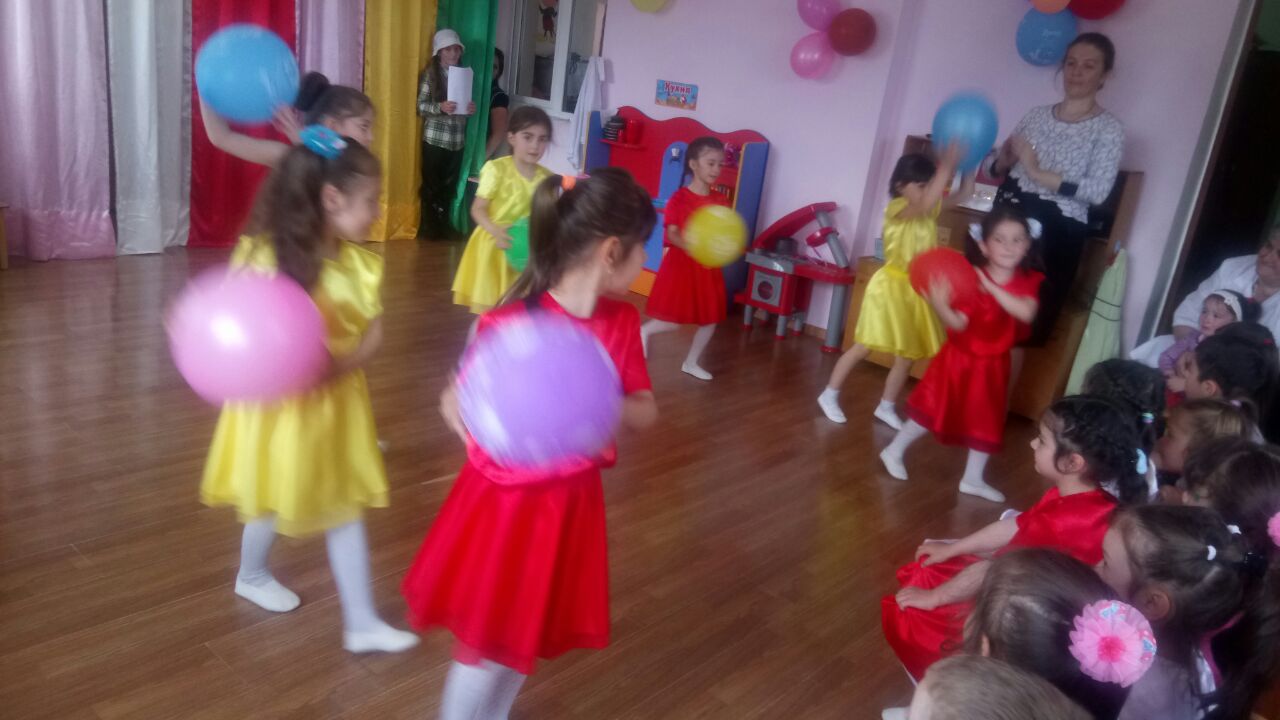 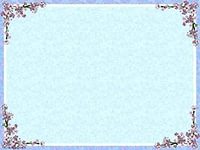 КОНСТРУКТИВНО-МОДЕЛЬНАЯ ДЕЯТЕЛЬНОСТЬПриобщение и развитие интереса к конструктивной деятельности
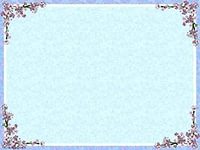 МУЗЫКАЛЬНО-ХУДОЖЕСТВЕННАЯ ДЕЯТЕЛЬНОСТЬПриобщение к музыкальному искусству, развитие музыкальных способностей детей, развития удовлетворения, потребности в самовыражении.
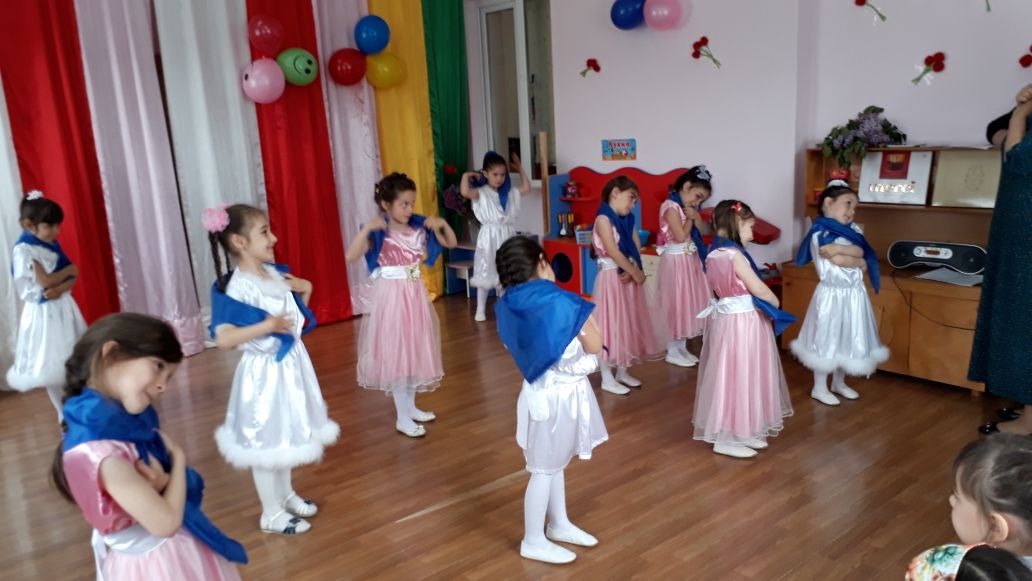 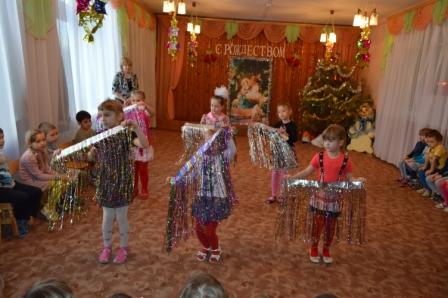 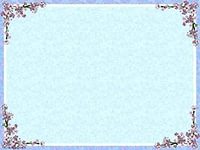 Для развития художественного творчества необходимы определенные условия:
опыт художественных впечатлений образов искусств;
некоторые знания, умения в области разных видов художественной деятельности;
система творческих заданий, направленных на формирование у детей способности создавать новые образы, используя для этого средства разных видов искусства;
создание проблемных ситуаций, активизирующих творческое воображение;
материально обогащенная среда для занятий художественной деятельностью.
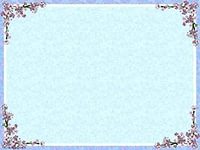 Система работы по художественно-эстетическому развитию детей состоит из взаимосвязанных между собой компонентов:
обновление содержания образования( выбор программ и технологий);
создание условий для художественно-эстетического воспитания и развития (кадровое, учебно - методическое обеспечение, создание предметно-развивающей среды);
организация образовательного процесса (работа с детьми и родителями);
координация работы с другими учреждениями и организациями.
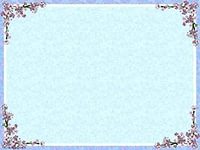 Художественно-эстетическая деятельность может осуществляться успешно, если будет:
Тесная связь с искусством.
Индивидуальный и дифференцированный подход к детям.
Взаимосвязь обучения и творчества, как фактор формирования творческой личности.
Интеграция разных видов искусства и разнообразных видов художественно-творческой деятельности детей.
Создание эстетической развивающей среды.
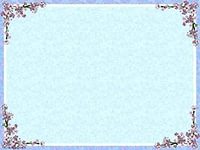 Условия и средства эстетического воспитания
мм
Развивающая среда
Детали эстетики быта:
Обстановка
Красота отношений
Внешний вид человека
Искусство
(декоративно-прикладное ,музыкальное, живопись, литература, архитектура, театр)
Природа
Именно в ней можно увидеть гармонию – основу красоты: разнообразие красок, форм, звуков в их сочетании.
Художественная деятельность
Как организованная воспитателем, так и самостоятельная
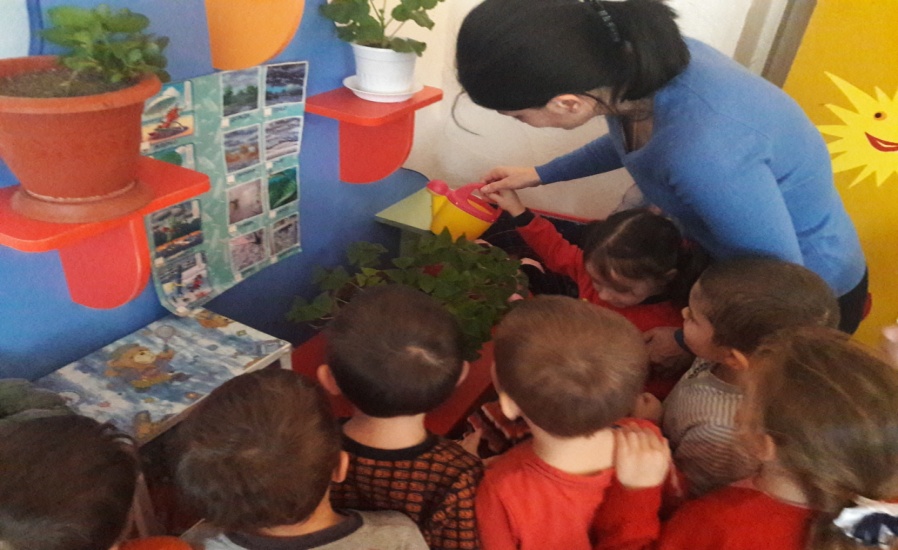 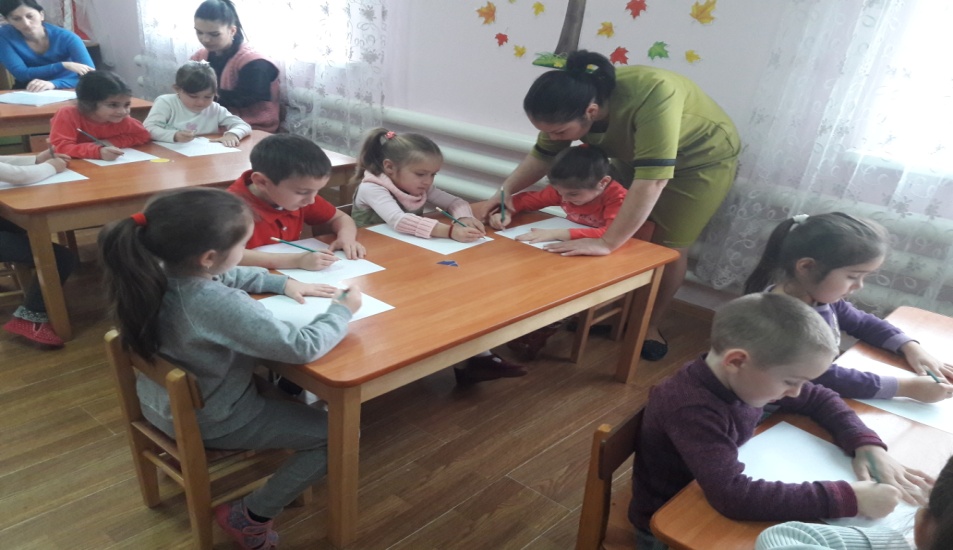 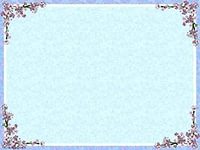 Успешность художественно-эстетической деятельности определяется увлеченностью и способностью детей свободно использовать приобретенные знания, умения и навыки в самом процессе деятельности и находить оригинальные решения задач.
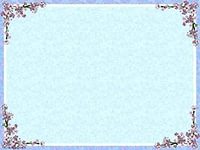 СПАСИБО ЗА ВНИМАНИЕ